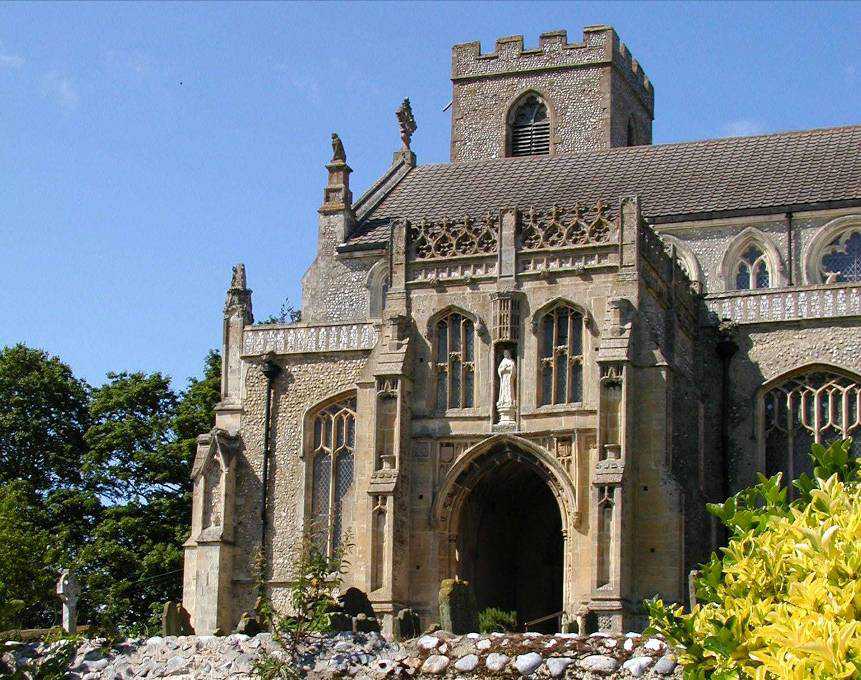 Великобританія (Сполучене Королівство Великобританії і Північної Ірландії)
ПРАПОР ВЕЛИКОБРИТАНІЇ
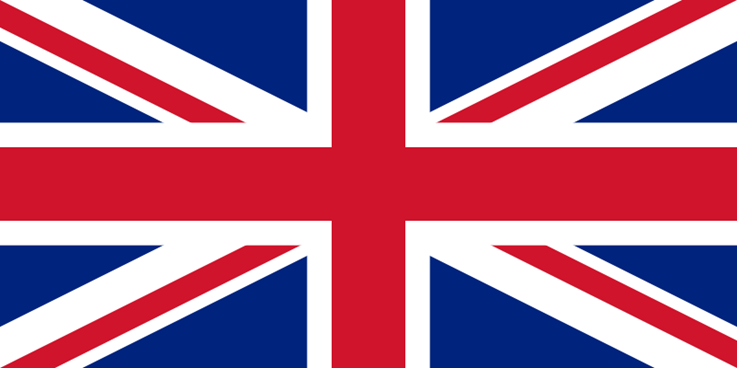 КОРОЛІВСЬКИЙ ГЕРБ
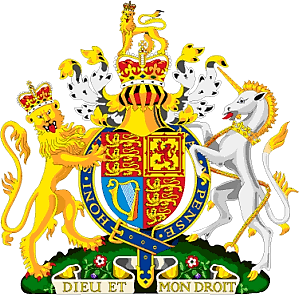 «Візитна картка Великобританії»
Площа: 244,1 тис. км. кв.(78-ме місце в світі, 10-те в Європі)
Населення: 62,7 млн. чоловік
Столиця: Лондон
ВВП: 35059 дол.(на одну особу) – 21 місце
Державний лад: конституційна монархія (королівство), унітарна держава
Склад регіону: 4 історичних області:
Англія – 45 графств + Великий Лондон
Уельс – 8 графств
Шотландія – 9 районів
Північна Ірландія – 26 округів
Самостійні адміністративні одиниці: острів Мен, Нормандські острови
Володіння: 13 територій (Гібралтар, острови Святої Єлени, Бермудські острови, Ангілья та ін.)
Грошова одиниця: фунт стерлінг = 100 пенсів
Офіційна мова: англійськаРелігія: християнство (протестантизм, католицтво)  Тут вперше з'явилися: залізниця, лінія метрополітену, двоповерхові автобуси.
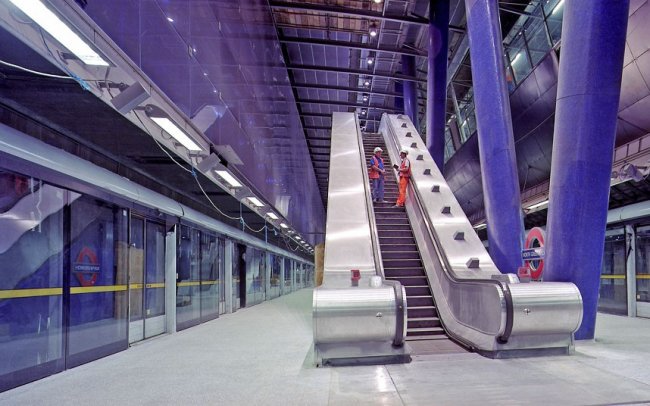 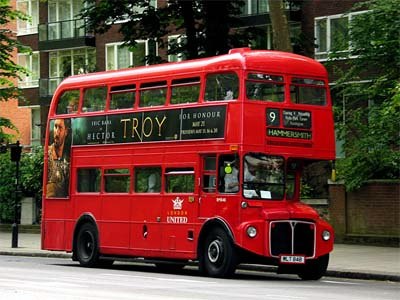 ІСТОРИЧНІ ПРОВІНЦІЇ ВЕЛИКОБРИТАНІЇ
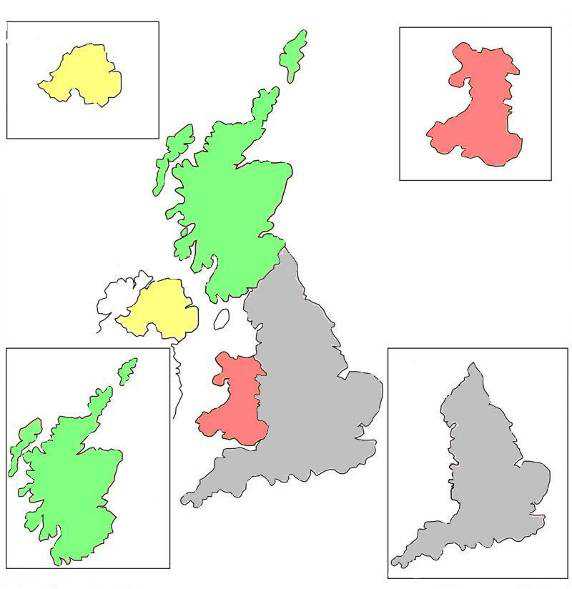 Північна Ірландія
Уельс
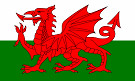 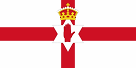 Шотландія
Англія
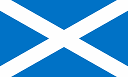 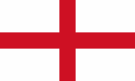 ЕГП+  межує з високорозвинутими державами;+ транспортні зв'язки;+ на перетині морських та авіаційних шляхів;+ близькість до важливих мінерально-сировинних баз Європи - політична напруженість з Ірландією
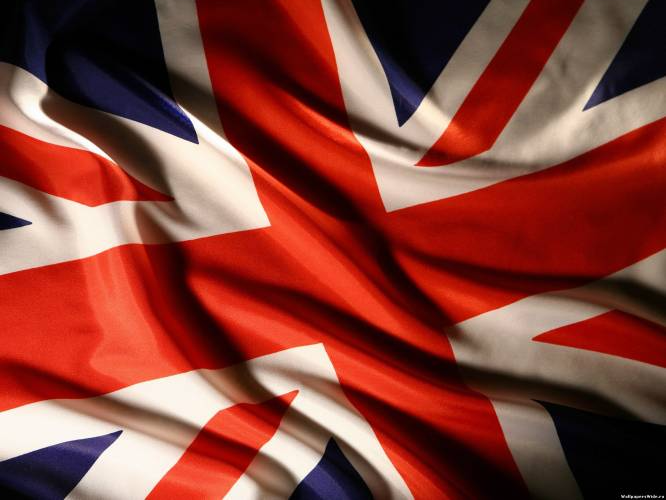 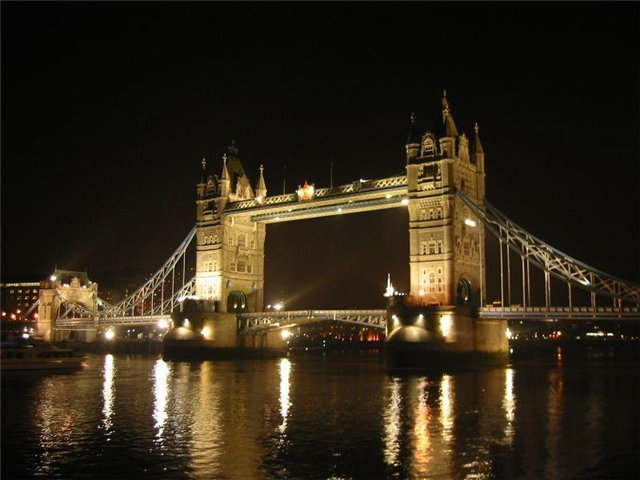 Історія формування території
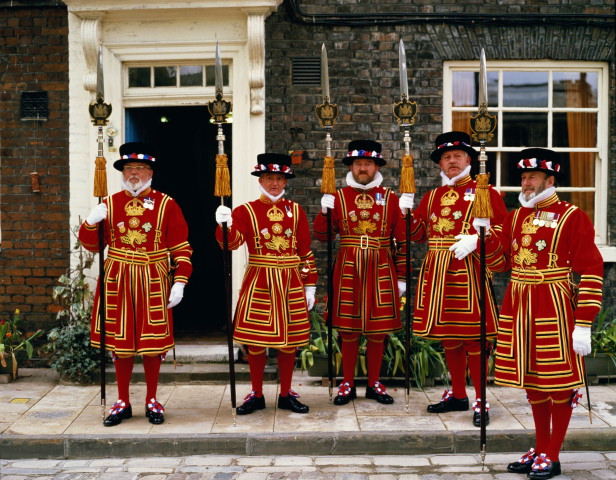 Перші поселенці – іберійці;
І тис. до н.е. – кельти;
З І ст. н.е. – римляни;
Vст. – англосакси;
VII ст. – англосакси + кельти = шотландці;
XIст. – нормани + англосакси 
    = англійці;
XIII ст. – приєднання Уельсу;
XVII ст. – захоплення Ірландії;
XVIIIст. – назва Велика Британія.
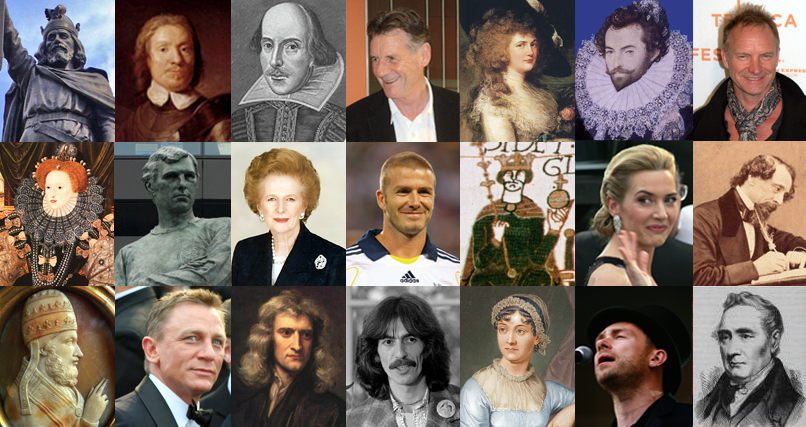 Голова держави - королева Єлизавета II
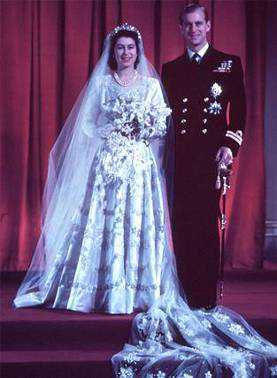 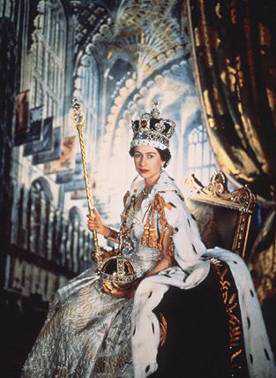 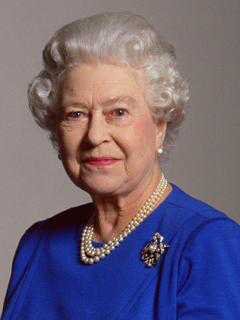 Весілля принцеси Єлизавети і графа Едінбурзького в 
1947 році.
Коронація Єлизавети II в 1953 році.
Королева Єлизавета II на своє 80-річчя в 2006 році.
Природні умови та ресурси
Рельєф: 
Пн-Зх – давні  гори (Пеннінські, Кембрійські)
Пн – Шотландське нагір`я,
Пд-Сх – рівнини (Мідленд, Лондонська)
Клімат: 
помірний морський, літо  нежарке, зима нехолодна, опади 600 мм на рік, на Зх – до 3000 мм
Грунти:
Бурі лісові (рівнини), дерново-підзолисті та торф'яники(в горах)
Лісові ресурси: незначні, дефіцит
Корисні копалини
Кам'яне вугілля: Йоркшир, північний-схід, південний Уельс, Шотландія, західний Мідленд та ін..

        	Нафта, газ: Північне море.


       	Залізна руда: східний Мідленд


	Калійна та кам'яна сіль: Йоркшир
Водні ресурси
Річки повноводні, але короткі

Темза                                        Северн
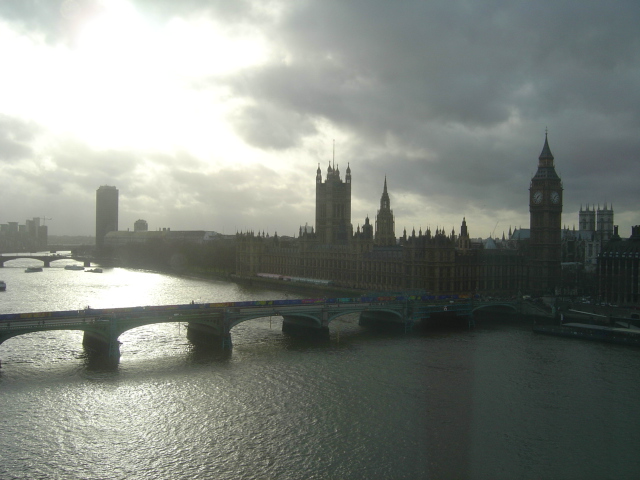 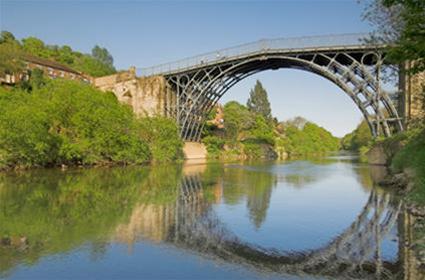 Населення
Господарство
Промисловість
Сільське господарство
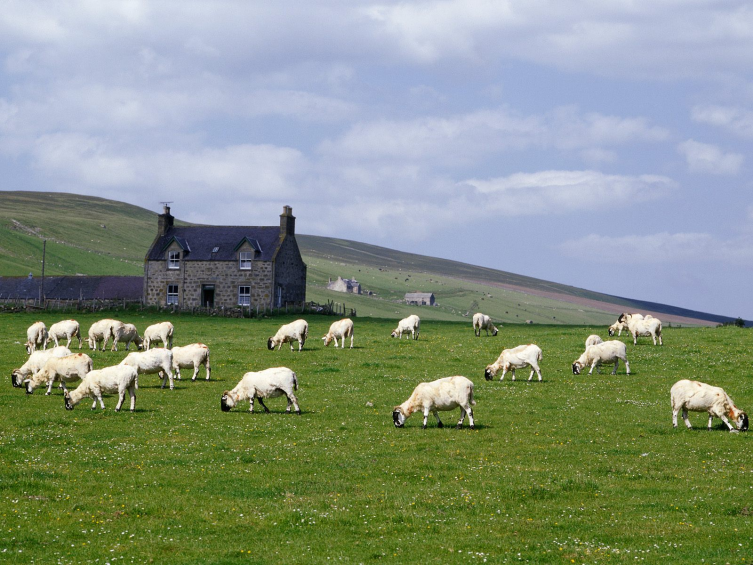 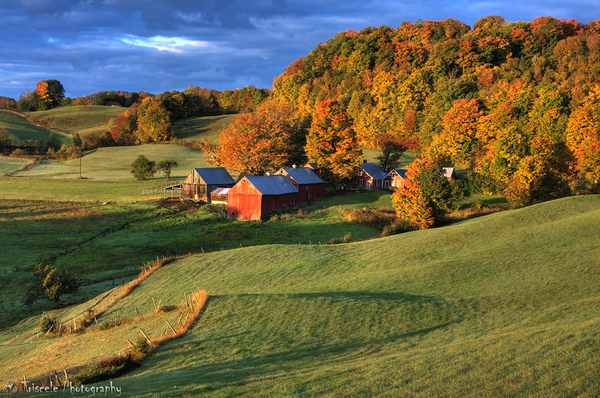 Транспорт
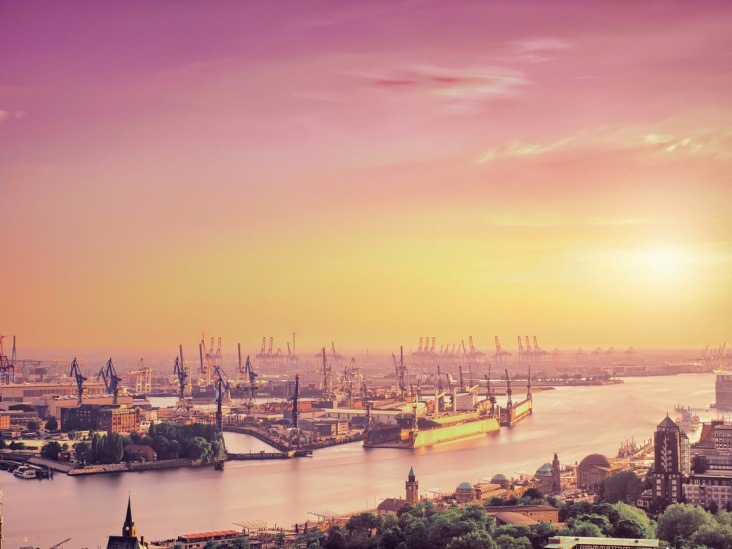 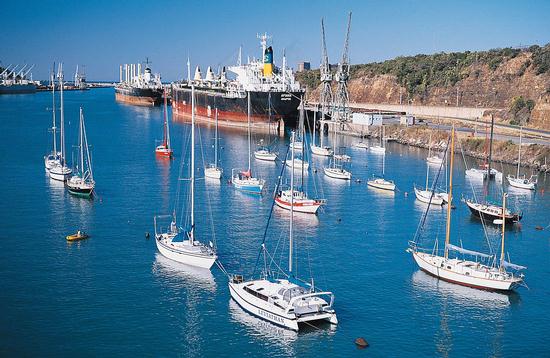 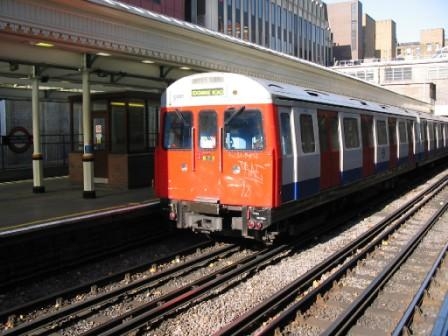 Зовнішні економічні зв’язки
Активна зовнішня торгівля;
Вклад капіталу у розвиток економіки інших країн;
Науково-технічні зв’язки;
Приймає іноземних туристів;
Основні торгівельні партнери – члени ЄС (54% експорту та імпорту держави).